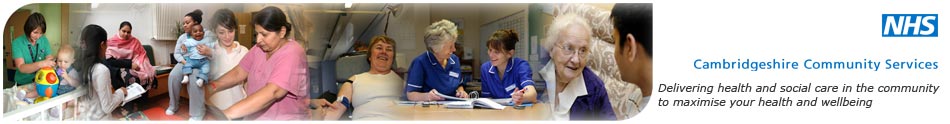 Case – based Learning
Rehabilitation
Rehabilitation Case
PL		Male		DOB: 5/3/32
19/11/08: 	Acute admission following a fall 				downstairs
			Odontoid peg fracture
			Maxillary fracture
			Intracerebral bleed
			Ventilated
			Managed conservatively
Rehabilitation Case
11/12/08 Transferred to Ely for rehabilitation

PMH:	 Heavy alcohol consumption
DH:	 Lactulose, senna, omeprazole, 	paracetamol,thiamine,Vit B12 , amlodipine
FH: 	Lived in Ely with wife
		Independent
O/E: 	Disorientated in time and place
		MMSE 19/30 (no documented past history of 	dementia)
		Poor recall
Rehabilitation case
14/12/08:  Fall no obvious injury 
	 BP 100/55 mmHg, amlodipine stopped
17/12/08: 	Increasingly aggressive
Wandered off the ward
Shouting and verbally aggressive
Hit one of nursing staff
Wants to go home

Differential Diagnosis ?
Rehabilitation Case
19/12/09:	Discussed with neurosurgeons
CT scan:	Atrophic brain
			Small bleed
Discussed with wife
Repeated himself 
Felt he was now back to normal
Keen for him to come home
Felt he was bored on the ward
Rehabilitation Case
5Rs of rehabilitation:
Recognition of potential
Rehabilitation
Reablement
Resettlement
Readjustment
Rehabilitation Case
20/12/08: 	Old acute notes
			Forgetful
			Fallen out of bed twice
			Psychiatric reveiw
			 What happens next?
			Haloperidol 0.5 mg bd started
Rehabilitation Case
30/12/08		Remains aggressive
Not progressing with rehabilitation
Wants to go home
Wife wants him home feels PL is back to normal
Can he make this decision?
What would you do next?
Rehabilitation Case
Capacity (2 stage process): 
Understand information regarding discharge from hospital and risks
Retain that information
Weigh up risks of going home
Express his wishes
Rehabilitation Case
Wife wants him home
Daughter has come over from USA
Information from daughter:
Heavy drinker for > 40 years
Ex stock broker with powerful position
Aggressive person
Risk taker
Ward environment not helping his cognition
Feels her father would rather be cared for at home
Rehabilitation Case
13/1/09: Recurrent falls
14/1/09: Worsening aggression but more sleepy


Differential Diagnosis?

Na 121 mmol/l, K 4.8 mmol/l, Creatinine 66µmol/l, LFTs NAD Ca NAD
HB 11.7 g/dl WBC 9.0 x109  plt 390 x109
Rehabilitation Case
Medication: omeprazole, haloperidol, paracetamol, temazepam
Refused to give a urine sample. How would you treat?
17/1/09: 	
Urine osmolarity 600mmol/kg Urine Na 50mmol/kg
Plasma osmolarity 250mmol/Kg Plasma Na 119 mmol/l 
Short synacthen test normal

What is the diagnosis?
Rehabilitation Case
SIADH
Hyponatraemia  (Na <125mmol/l)
Concentrated urine (> 20 mmol/l)
Low plasma osmolarity (<260 mmol/l)
Absence of hypovolaemia
Causes of SIADH
Malignancy
CNS disorders
Chest disease
Drugs
Rehabilitation Case
Treatment: Demeclocycline

25/1/09: 	Family discussions ongoing
		Decided on nursing home care initially 	with a view to considering home in the 	future
		Na 123
		PL still wants to go home
		Remains disorientated
		Bed at Cambridge Nursing Centre
Rehabilitation Case
1/2/09: 	Na 128
Discharged to Cambridge Nursing Centre

10/03/10: 	Still in nursing home
More settled
No further problems with low Na